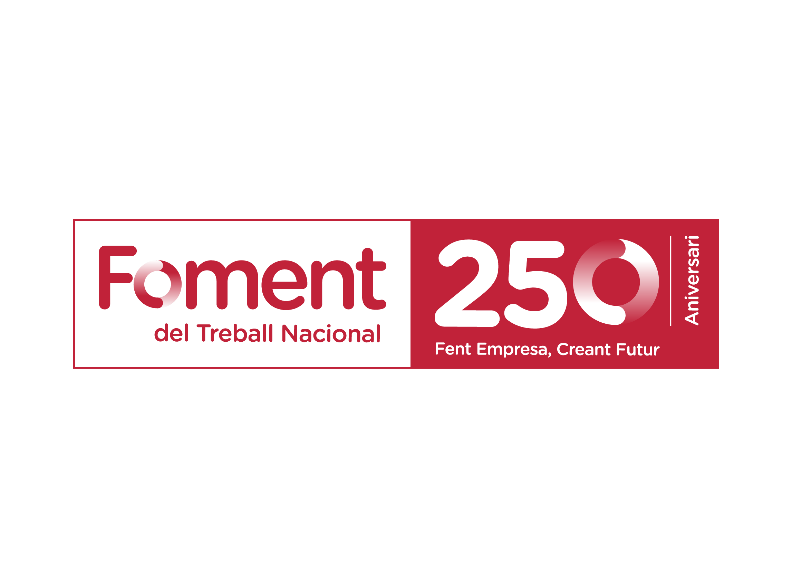 Processos d’Acreditació de Competències Professionals
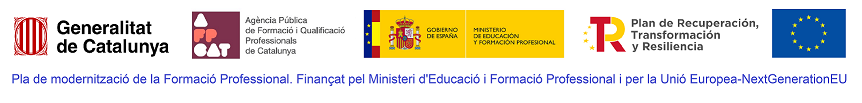 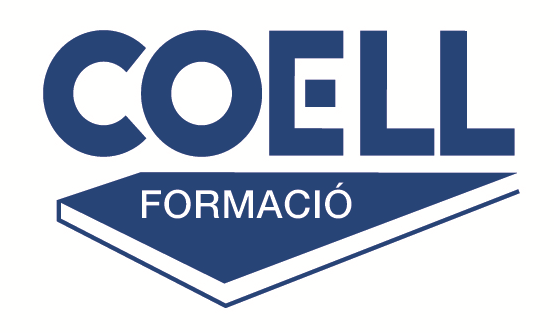 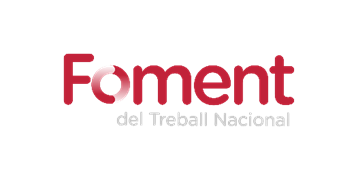 Processos d’Acreditació de Competències Professionals
Objectius i beneficis
OBJECTIUS: avaluar, reconèixer i acreditar oficialment les competències professionals de les persones, adquirides per l'experiència professional i la formació no formal al llarg de tota la seva vida.
BENEFICIS
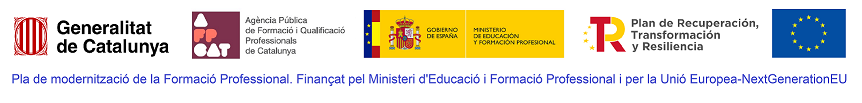 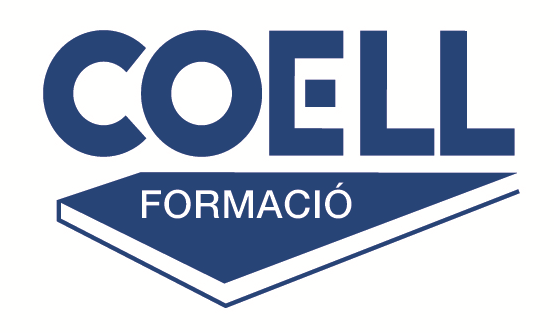 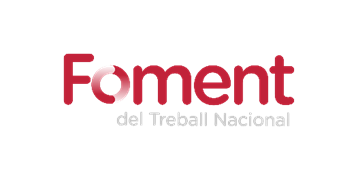 Processos d’Acreditació de Competències Professionals
Pla de Recuperació, Transformació i Resiliència - COMPONENT 20 -  Pla estratègic d’impuls de la Formación Professional – Reptes i objectius
OBJECTIU PRINCIPAL: desenvolupament, reforma i modernització de la Formació Professional.
FINALITATS:
Ampliar competències de la població i augmentar la seva ocupabilitat adaptant-les a la realitat del mercat a les noves professions del futur 
Fomentar el reciclatge professional
Optimitzar l’acompliment (reskilling i upskilling). 
OBJECTIUS QUANTITATIUS: 
50% de població activa amb un nivell mitjà de qualificació, 
entre el 35 i 40% de població amb un alt nivell
no més d'un 14% amb un nivell baix de qualificació. 
acreditació professional: 100% de la població activa
INVERSIÓ TOTAL ESTIMADA: 2.076 milions €
Es persegueix un Sistema d’FP integrat amb referencia en el Catàleg de Qualificacions Professionals
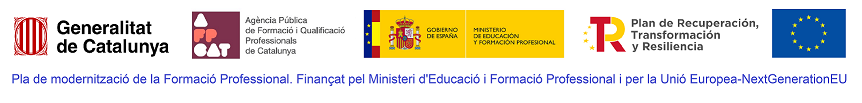 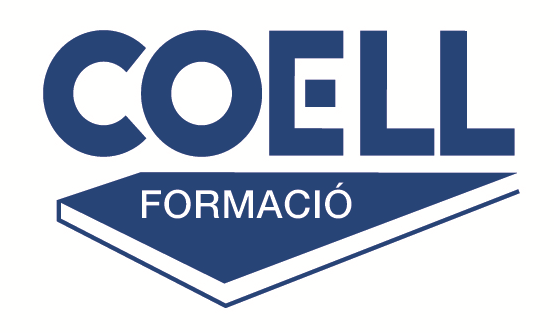 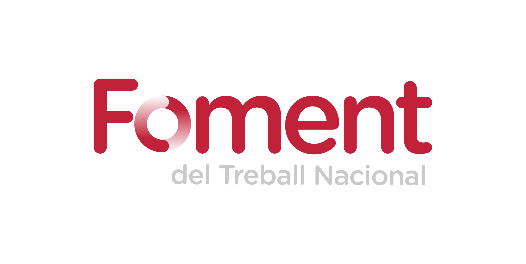 Processos d’Acreditació de Competències Professionals
Pla de Recuperació, Transformació i Resiliència - Reformes
C20.R1 Pla de modernització de la FP, que garanteixi una formació i QP que doni resposta a la creixent oferta de llocs de treball que requereixen una qualificació intermèdia i que faciliti la incorporació i permanència de la població al mercat laboral. El Pla es concretarà a través de la col·laboració publico-privada, de manera que s'asseguri una cobertura òptima de les necessitats de el sector productiu i l'aposta pel capital humà i el talent. Es preveu la creació de 60 titulacions noves fins 2023.
C20.R2 Llei d'Ordenació de sistema integral de Formació Professional vinculat al Sistema Nacional de Qualificacions, que desenvolupi un nou model de FP sota els principis de formació al llarg de la vida. Per a això, es desenvolupa un nou marc jurídic estatal que permeti la integració de sistema de FP, al servei de les persones en qualsevol moment del seu itinerari, amb caràcter acumulable i acreditable
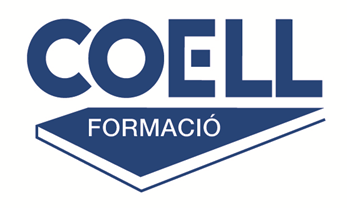 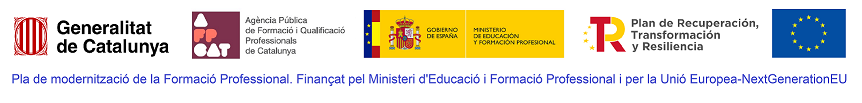 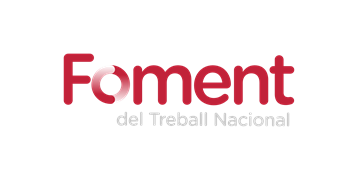 Processos d’Acreditació de Competències Professionals
Pla de Recuperació, Transformació i Resiliència - Inversions
Reskilling i upskilling de la població activa lligat a QP, que consta de 4 àrees de mesures: 
Reconeixement i acreditació de les competències bàsiques i professionals, adquirides per la experiència laboral o vies no formals de formació. Objectiu: Acreditar + de 3 M. de persones (3 anys)
Oferta modular digital per ocupats que els permeti avançar en el procés d'adquisició d'altres més avançades. 
Flexibilització i accessibilitat de la FP a través de la creació de "Aules Mentor", que es prioritzaran en municipis amb menys accés a FP. Col·lectius prioritaris: dones rurals i persones de major vulnerabilitat. 
Formació modular destinada al reskilling i upskilling d'ocupats i desocupats, amb especial èmfasi en la formació en competències emergents, de ràpida evolució.
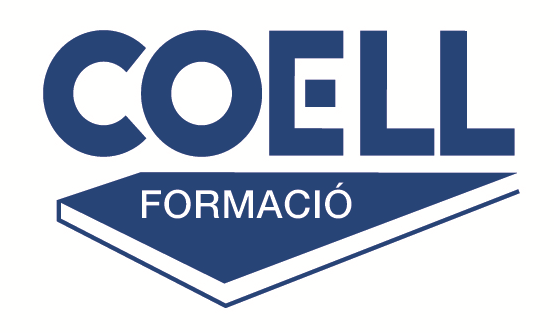 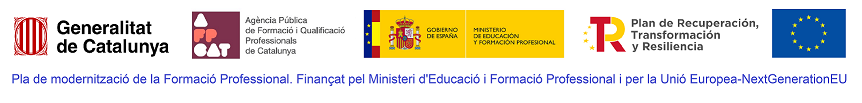 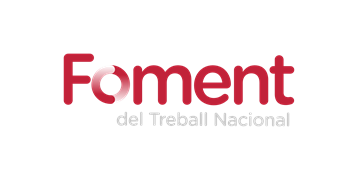 Processos d’Acreditació de Competències Professionals
Pla Transició al II Pla d’Acreditacions
Transició entre el model actual i futur servei estable que requerirà
L’elaboració de tots els instruments d’avaluació per a totes les unitats de competència susceptibles de ser ofertades, si s’escau. 
La formació i actualització de les persones habilitades, sobretot expertes, en algunes unitats de competència. 
L’elaboració d’una aplicació informàtica única.
+ diàleg social permanent i concertació social
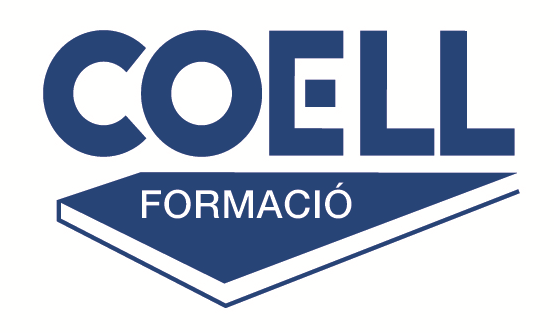 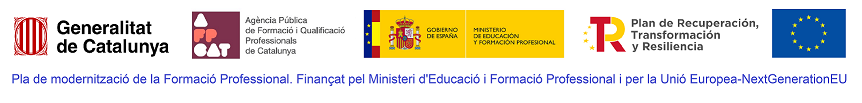 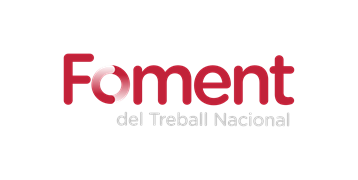 Processos d’Acreditació de Competències Professionals
Pla Transició al II Pla d’Acreditacions – La palanca dels fons estatals
El MEFP en el Pla per a la FP, el creixement econòmic i social i l’ocupabilitat, destina a Catalunya pel període 2021-2024 uns fons molt superior a la disposada fins ara:
Per al 2021, 10.846.054,34 € concretats així:
8.313.600,00 € directament a l’acreditació (72 € per persona atesa i 168 € per persona i UC),
2.532.454,00 €, a assistències tècniques del procediment, en totes les seves fases, i mesures de difusió del *PCT. 
	569.097,31 € de gestió del procediment, 
	1.200.000,00 € de difusió, 
	34.858,80 € de gestió econòmica i fins a 
	728.498,23 € d’elaboració de materials i instruments tècnics. 
Amb aquests fons s’han d’avaluar 69.279 UC. 
El període d’elegibilitat és d’1 de setembre de 2020 a 31 de desembre de 2021.

			* Programa de Cooperació Territorial
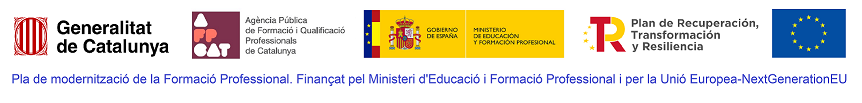 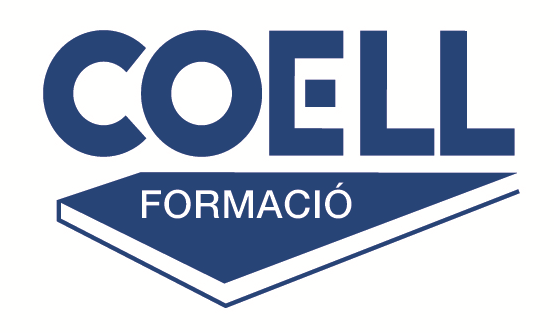 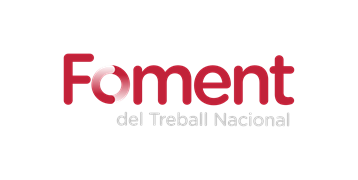 Processos d’Acreditació de Competències Professionals
Pla Transició al II Pla d’Acreditacions – Objectius
Objectiu 1 
Avaluar i acreditar 8.000 persones durant l’exercici 2021. Inclou totes les persones inscrites, assessorades i avaluadores en aquest període. Per tant, inclou les inscrites al setembre 2020 i en el període gener-març 2021. 

Objectiu 2 
Desenvolupar els recursos/bases necessaris per avançar cap a un servei d’acreditació regular i estable, consensuat entre tots els agents socials i econòmics i l’Agència FPCAT, per oferir un servei d’acreditacions que respongui a les necessitats actuals del mercat de treball.
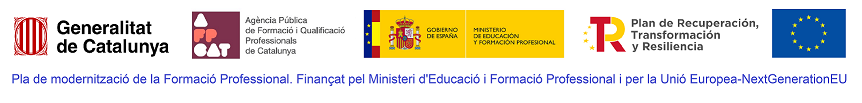 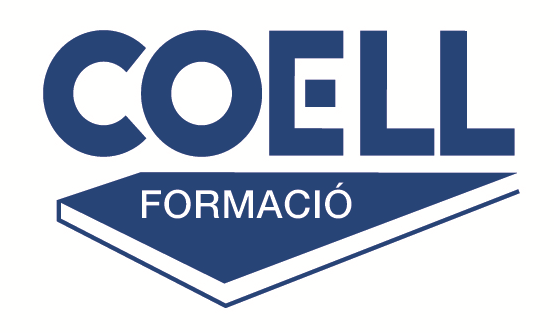 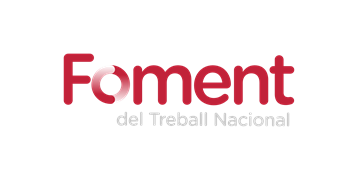 Processos d’Acreditació de Competències Professionals
Pla Transició al II Pla d’Acreditacions
Les OOEE i OOSS més representatives, més enllà del paper que tenen reconegut en la normativa vigent com a sol·licitant de processos específics, tenen una funció clau perquè poden aportar:

1. Coneixement i experiència del teixit productiu
2. Recollir les necessitats del teixit productiu d’acord amb la prospecció
3. Ajudar a difondre el servei
4. Establir-se com a punt d’informació i orientació
5. Participar en el servei de formació complementària
6. Promoure l’increment de captació de persones habilitades expertes de les diferents qualificacions professionals
7. Col·laborar en l’avaluació i en la implantació de garanties de qualitat del procediment. 

El PCT extraordinari permet establir conveni amb els AASS més representatius per a la difusió, informació i orientació del procediment d’avaluació i acreditació de competències professionals. 

1. Difusió a empreses i persones sobre el procés d’acreditació i sobre els beneficis del reconeixement de les qualificacions. 
2. Promoció de la formació d’habilitació a persones expertes de les qualificacions professionals on no n’hi ha o no n’hi ha prou. 
3. Informació i orientació del procediment.
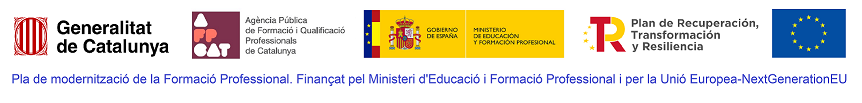 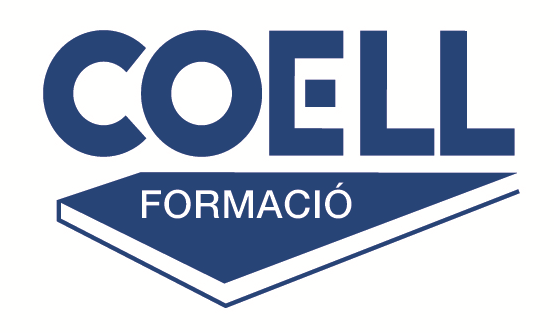 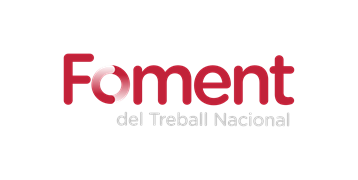 Processos d’Acreditació de Competències Professionals
Procés d’Acreditació de competències professionals - Què és
El procediment d'avaluació i acreditació de competències professionals adquirides mitjançant l'experiència laboral i/o vies no formals de formació permet, a les persones que hi participen, d'aconseguir una certificació que els pot servir per arribar a obtenir un títol d'ensenyament professional, un certificat de professionalitat, o totes dues coses.

La certificació, en alguns casos, pot conduir a l'obtenció dels requisits per exercir la professió de les activitats regulades.
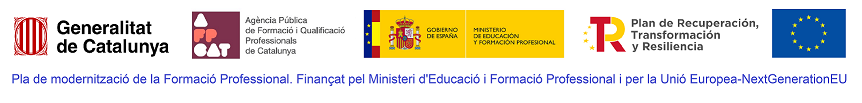 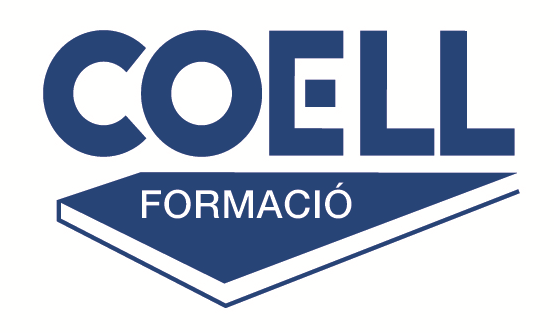 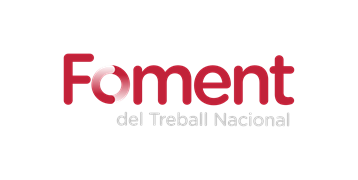 Processos d’Acreditació de Competències Professionals
Procés d’Acreditació de competències professionals - Fases
Les tres fases del procediment són la d'assessorament, la d'avaluació i la d'acreditació de la competència
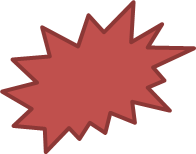 *Preu públic: 13 €/UC
*Preu públic:26 €
A
B
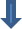 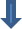 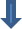 Una persona assessora li acompanya i ajuda a completar el dossier de competències professionals
Les persones avaluadores analitzen la documentació i comproven l’adquisició de la CP mitjançant entrevista o altres mètodes
Les persones que superen l'etapa d'avaluació reben una certificació oficial per a cadascuna de les unitats en què han demostrat la seva CP. També reben un informe d'orientació i una proposta d'itinerari formatiu
Se informa i orienta sobre fases i requisits participació
*Hi ha tot un seguit de bonificacions i exempcions del preu públic que es poden consultar a http://acreditat.gencat.cat/ca/preus-publics/
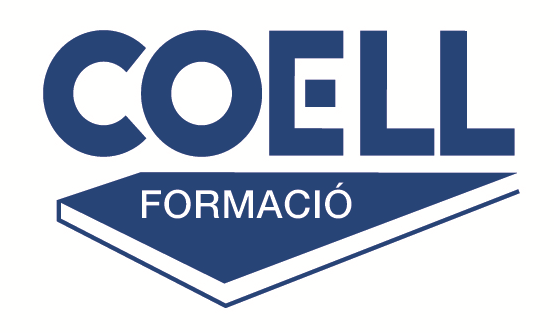 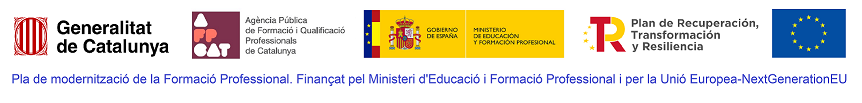 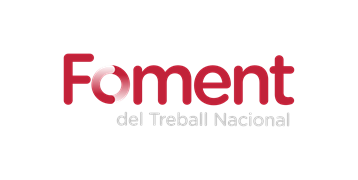 Processos d’Acreditació de Competències Professionals
Procés d’acreditació de competències professionals – Requisits participació
B
A
Per justificar que es compleixen els requisits de participació cal disposar de la documentació que disposa http://acreditat.gencat.cat/ca/requisits/
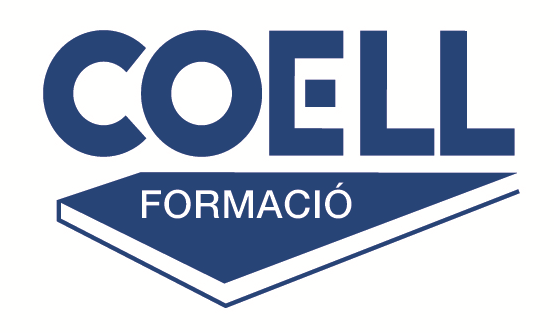 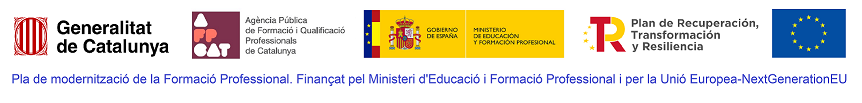 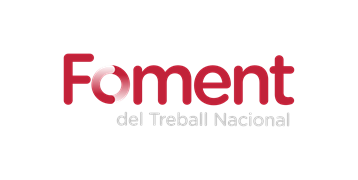 Processos d’Acreditació de Competències Professionals
Procés d’acreditació de competències professionals – obtenir un certificat d'acreditació
La comissió avaluadora expedeix un certificat d'acreditació a la persona que supera la fase d'avaluació; certificat amb validesa oficial amb les UC en què la persona ha demostrat la seva competència. Les UC que s'acrediten consten en el certificat obtingut. L'acreditació d'una UC té efecte d'acreditació parcial acumulable per obtenir un títol d'ensenyaments professionals o un certificat de professionalitat.

Obtenció d'un títol FP inicial: Les persones que han obtingut el certificat poden demanar, una vegada matriculades en un centre, la *convalidació dels mòduls associats a les UC acreditades.

Obtenció d'un certificat de professionalitat: Les persones que han participat en una convocatòria d'avaluació i acreditació de competències professionals poden demanar *l'exempció dels mòduls formatius associats a les unitats de competència acreditades
*Les convalidacions i les exempcions es poden consultar més profundament en aquest http://acreditat.gencat.cat/ca/convalidacio-exempcio-moduls/
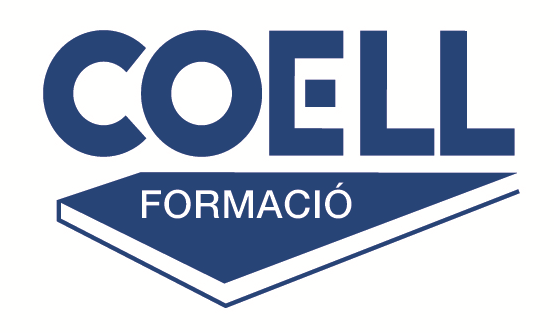 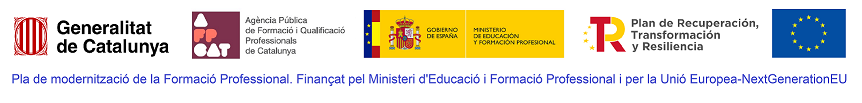 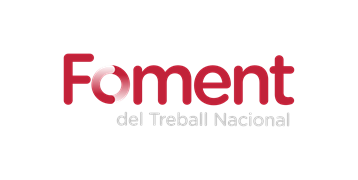 Processos d’Acreditació de Competències Professionals
Procés d’acreditació de competències professionals – Glossari i contactes
L‘Agencia Pública de Formació i Qualificacions Professionals de Catalunya és qui te la competència per definir i desenvolupar el procediment d’avaluació i acreditació de la competència professional i l’homologació i autorització dels centres i de les entitats i les persones que hi participen.

Unitat de Competència (UC): és el conjunt de capacitats professionals expressades per mitjà d'un seguit de realitzacions amb valor i significat propis, i que es configura com la part més petita de Qualificació Professional que estableix un títol i que s'ha d'acreditar per a obtenir-lo. tenen com a referent el Catàleg de Qualificacions Professionals de Catalunya.
Qualificació Professional (QP): El conjunt de competències professionals, amb significació per a l´ocupació, que poden ser adquirides mitjançant formació modular o un altre tipus de formació i a través de l´experiència laboral.
Unitat Formativa (UF): És una agrupació de resultats d’aprenentatge i continguts d’un mòdul professional, relacionada generalment amb unes activitats de treball i alhora amb coherència didàctica per a l’aprenentatge. 
Mòdul formatiu: Agrupació d’unitats formatives. 

Correu d’informació: acreditacio.fpcat@gencat.cat
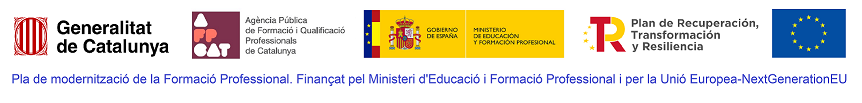 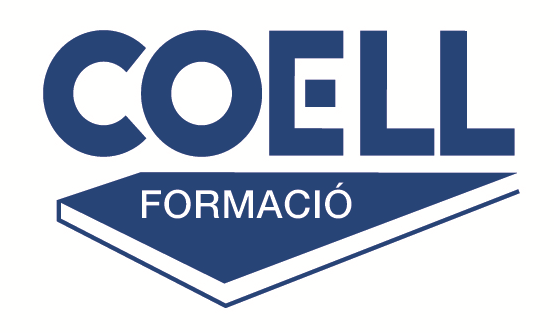 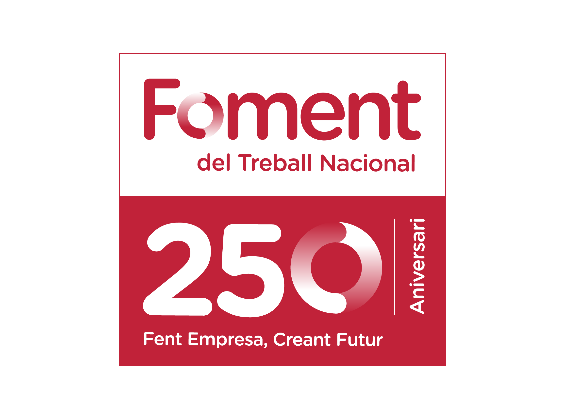 Eslogan del proyecto
Departament de Coneixement i FP
Via Laietana, 32 · 08003 Barcelona
T. 934 841 215 
imolina@foment.com · www.foment.com
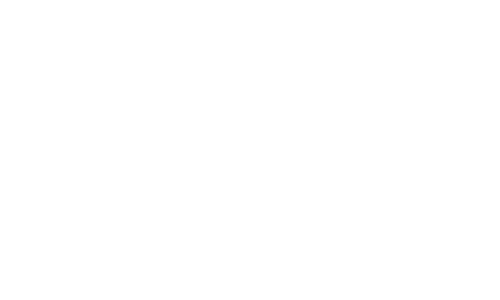 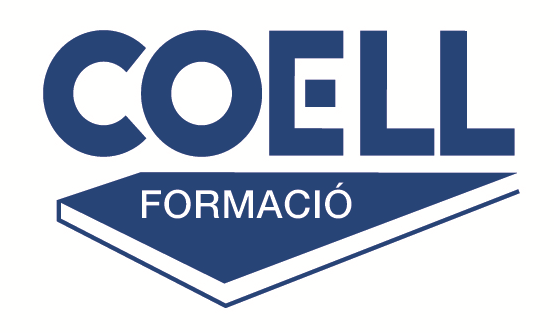 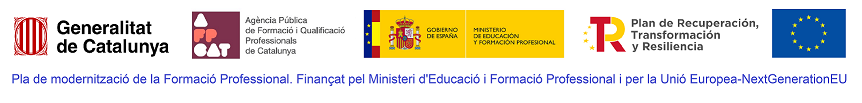